«Жить – значит реагировать, а отнюдь не быть жертвой».
П. Грассэ
Как образуются приспособления?
Попытайтесь объяснить образование длинной шеи  у жирафа с точки зрения К. Линнея, Ж.Б.Ламарка, Ч.Дарвина.
Механизм возникновения адаптаций:
1. Изменение условий среды.
    2. Наследственная изменчивость.
    3. Естественный отбор.
   4. Приспособленность организмов.
Перепутанные логические цепочки
Адаптация- соответствие  только физиологических функций организма условиям их обитания.
Адаптация- совокупность тех особенностей  поведения, которые обеспечивают для данного вида возможность специфического образа жизни в определённых условиях внешней среды.
Адаптация – это совокупность тех особенностей строения, физиологии и поведения, которые обеспечивают для данного вида возможность специфического образа жизни в определенных условиях внешней среды.
Результаты эволюции: многообразие видов, приспособленность организмов к среде обитания.
Цель:
1. Сформировать понятие приспособленности организмов к среде обитания.
2. Раскрыть относительный характер приспособлений.
Классификация адаптаций
Классификация адаптаций
Форма тела
Обтекаемая форма тела позволяет дельфину развивать в воде v=40 км/ч.

Сокол – сапсан в погоне за добычей развивает v= 290 км/ч

Скорость пингвина в толще воды 35 км/ч
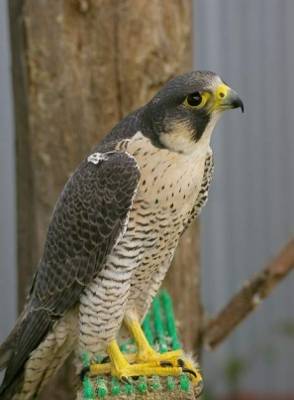 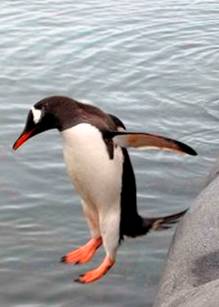 Покровительственная окраска
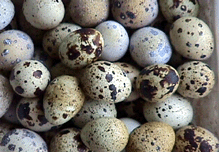 У открыто гнездящихся птиц самка, сидящая на гнезде почти неотличима от окружающего фона. Соответствует фону и пигментированная скорлупа яиц. 
Интересно, что у птиц, гнездящихся в дупле, на деревьях, самки нередко имеют яркую окраску, а скорлупа светлая.
Перепел и его яйца
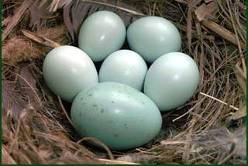 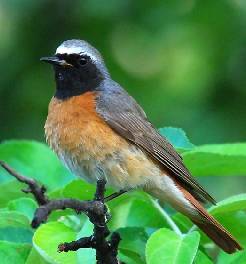 Горихвостка, яйцо кукушки в гнезде горихвостки
Маскировка.Эффект покровительственной окраски повышается при ее сочетании с соответствующим поведением: в момент опасности многие животные замирают, принимая позу покоя.
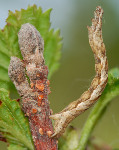 Удивительное сходство с веточками наблюдается у палочников.
Гусеницы некоторых бабочек напоминают сучки, а тело некоторых бабочек – лист.
Предупреждающая окраска
Очень яркая  окраска (обычно белая, желтая, красная, черная) характерна для хорошо защищенных ядовитых, жалящих форм. Несколько раз попытавшись отведать клопа-«солдатика», божью коровку, осу птицы в конце концов отказываются от нападения на жертву с яркой окраской.
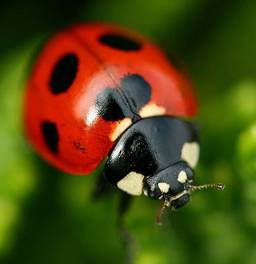 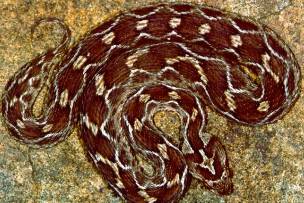 Мимикриясходство беззащитного или съедобного вида с хорошо защищённым и обладающим предостерегающей окраской.  Хищники не нападают на таких животных, опасаясь последствий.
Бабочка вице-король повторяет форму и окраску крыльев ядовитой бабочки-монарха.
Муха копирует облик и поведение пчелы.
Мимикрия
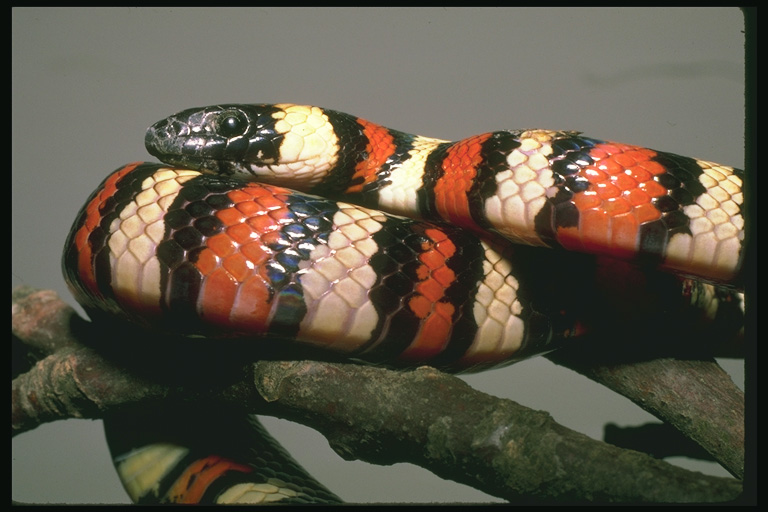 Молочная змея успешно имитирует окраску кораллового аспида
Как правило, численность копируемых особей во много раз выше, чем копирующих.
Поведенческие адаптацииизменения поведения в тех или иных условиях.
Характерная черта поведения опоссума - способность притворяться мертвым  при опасности, в этой "игре" опоссум просто неподражаем.
Лягушка лопатоног. 
Земноводное пустыни, живущее большую часть жизни в норах, выходит ночью на охоту, когда спадёт жара.
Поведенческие адаптации
Самец колюшки строит гнездо с 2 выходами – забота о безопасности потомства
Речной бобр запасает до 20 куб.м. корма
Биохимические адаптации
Образование организмами ве5ществ, защищающих от врагов или нападение на другие организмы. Это яды пауков, змей, скорпионов, антибиотики грибов и т.д.
Физиологические адаптации.
Летучая мышь ориентируется при помощи эхолокации.
В горбах верблюда накапливается жир.
Абсолютны ли приспособления?
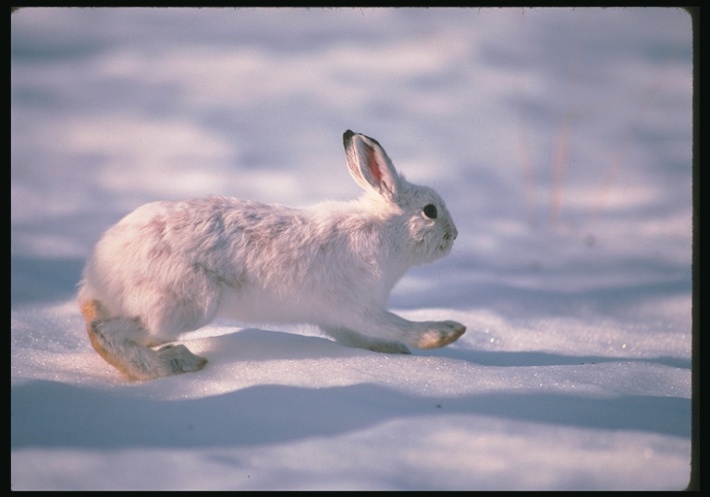 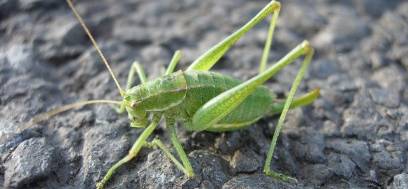 Относительный характер приспособленности
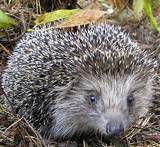 Ядовитых змей, опасных для многих животных, поедают мангусты.
Ёж защищается от лисы иголками и сворачивается в клубок, но если рядом ручей, лиса скатывает его в воду, где мыщцы ежа разжимаются и он становится лёгкой добычей.
Приспособленность к среде обитания носит относительный характер, полезна только в тех условиях, в которых она исторически сформировалась.
1. Приспособленность организма к среде обитания формируется в результате:
а) стремления особей к самосовершенствованию ;
б) преимущественного сохранения особей с полезными наследственными изменениями;
в) упражнений;
г) создана по воле Высшего разума.
2. Пример покровительственной    окраски:
а) окраска божьей коровки защищает ее от птиц; 
б) окраска зебры; 
в) окраска совки; 
г) окраска рябчика, сидящего на гнезде.
3. Новые приспособления к условиям среды формируется в результате:
а) стремления организмов к прогрессу;
   б) благоприятных условий окружающей среды;
  в)  естественного отбора;
  г) нормы реакции организмов.
4. Гусеница по форме напоминает сучок дерева – это пример:
а) мимикрии;
    б) покровительственной окраски;
    в) маскировки;
    г) угрожающей позы.
5. Приспособленность организмов носит относительный характер, так как:
а) любая адаптация целесообразна только в определённых условиях;
 б) борьба за существование может привести к изменению вида;
 в) при резких изменениях условий группа вымирает;
  г) работает во всех условиях.
Укажите правильную последовательность этапов формирования приспособлений у организмов, расположив буквы в соответствующем порядке.А. В результате борьбы за существование и естественного отбора преимущественно выживают и оставляют потомство особи с изменениями, соответствующими среде обитания.Б. Появление мутаций.В. Сохранение из поколения в поколение особей с полезными в определенных условиях среды изменениями, что приводит к формированию приспособленности организмов.Г. Борьба за существование с неблагоприятными условиями среды.Д. Приспособления (адаптации) - результат отбора наследственных изменений, повышающих жизнеспособность организмов к конкретным условиям среды.
На основании знаний о движущих силах эволюции объяснить механизм возникновения приспособлений, вставив недостающие слова в текст ответа:
     1. Среди организмов, не имевших _____________ в результате ____________ появились организмы с _____________. 2. В ходе борьбы за существование выживали ____________. 3.  В результате шел естественный отбор и особи с ________ выживали, 
     а без изменений погибали.  4. Возникали новые виды, имеющие ________.
ВЫВОДЫ:
1. Приспособленность – результат эволюции (естественного отбора).
 2. Выживают наиболее приспособленные.
 3. Благодаря возникновению адаптаций, появились новые виды, т.е. сформировалось многообразие организмов на Земле. 
 4. Приспособленность относительна, т. е. адаптации полезны только в тех условиях, в которых они сформировались.
Домашнее задание: Записи в тетрадях, изучить таблицу, привести примеры:- приспособления у хищников и жертв (примерами);- приспособления у хозяев и паразитов;- приспособления у растений к опылению ветром, насекомыми, к распространению семян.